Medien und Kinder
Wie können wir als Eltern damit umgehen
Vorstellungsrunde: Name, Alter der Kinder,….
Wie hat sich bei dir zuhause die Mediennutzung seit Corona verändert?
Ist es mehr oder weniger geworden?
Wann kann ich gut ja dazu sagen?
Was kann ich machen, wenn es zu viel ist, oder die Spiele nicht passend sind?
Ist es mehr oder weniger geworden?
Wann kann ich gut ja dazu sagen?
Was kann ich machen, wenn es zu viel ist, oder die Filme oder Videos nicht passend sind?
Verbringen deine Kinder oder du selbst mehr oder weniger Zeit in digitalen Netzwerken, wie vor Corona?
Wann kann ich ja dazu sagen?
Was möchte ich auf keinen Fall?
Schaue ich oder die Kinder mehr Nachrichten, wie vorher? 
Wo finden wir gute Informationen?
Gibt es Informationsseiten die ich bewusst meide oder für die Kinder sperre?
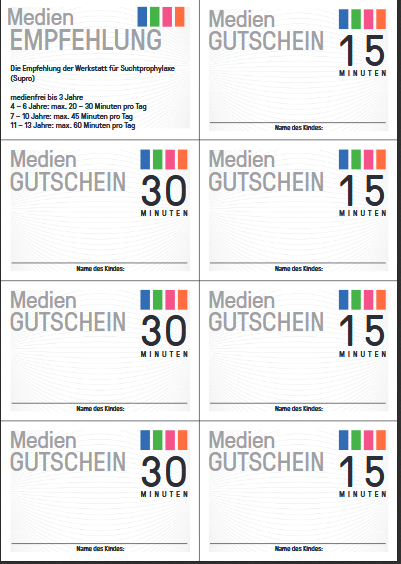 Die richtige Stelle für weitere Fragen zum Thema Medienkonsum in Vorarlberg:www.supro.at
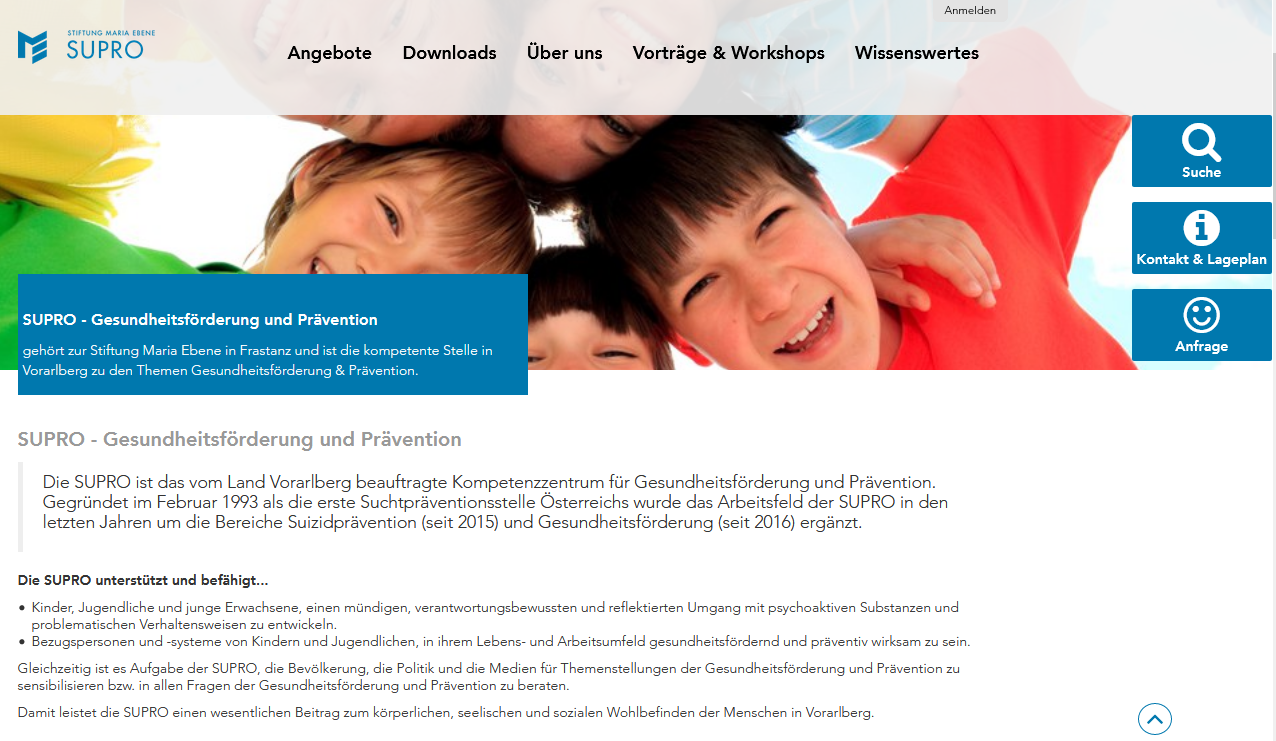 Die Besten Geschichten erlebt man OFFLINE!